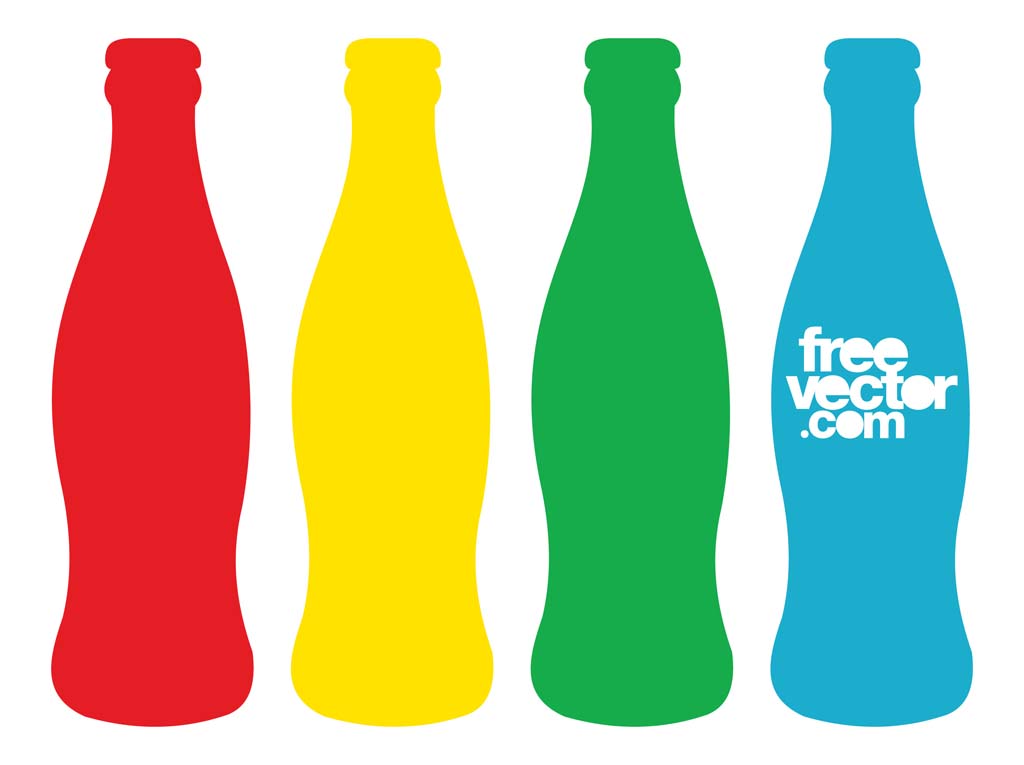 Seattle Sugary Beverage Tax
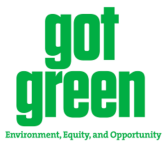 What is the Sugary Beverage Tax? An additional distribution tax on sugar sweetened beverages sold in Seattle.
1.75 cents / ounce
How will the tax benefit our community? The City wants the cost of soda to go up so we will drink less of it. If we drink less, we can reduce the disproportionate burden of diabetes, obesity and other health risks in our communities. In addition, the money raised from the tax will come back to our communities through promoting & increasing access to healthy foods.
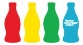 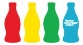 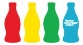 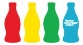 DID YOU KNOW ?
Estimated Revenue from the tax is $15 MILLION which is to be spent on :
People of Color 
are more likely 
to suffer from 
TYPE 2 DIABETES IN USA
13th Year Promise Scholarship Program
Public health nutrition programs & awareness on diabetes & obesity
Job Training for workers affected by the tax
Closing the Food Security Gap
Fresh Bucks, Fresh Go
Seattle Food Action Plan
Early Education, Seattle Preschool Program
Who will pay for the tax?
Tax paid on 20 oz bottle of soda = $ 0.35
The tax will be paid by the distributors to the City BUT eventually the money comes out of 3 pockets:
Distributors may pay some of the tax but not all. 
Stores and Restaurants may pay some of the tax as well. 
Consumers will pay the rest of the tax.
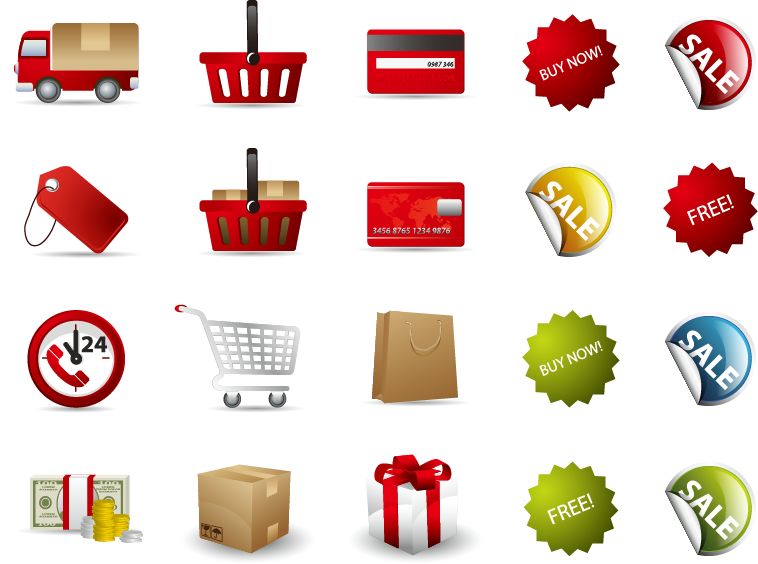 (compared to Non Hispanic White Americans at 7.6%)
Journey of Your Soda
‘During their lifetime, half of all Hispanic men and women and non-Hispanic black women are predicted to develop the disease.’
~ Center for Disease Control
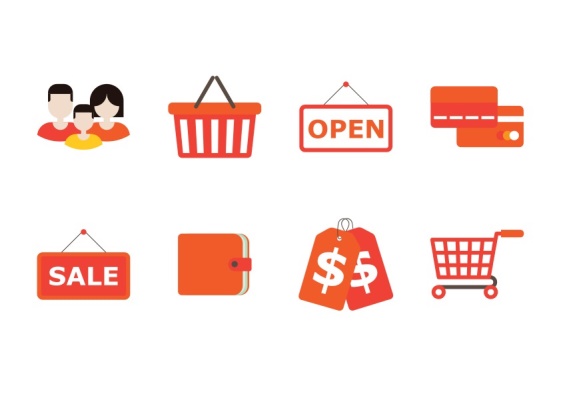 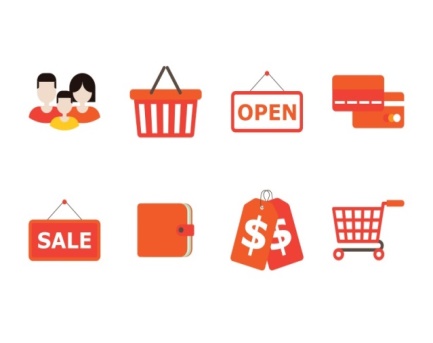 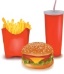 CONSUMERS
MANUFACTURER & DISTRIBUTOR
STORES AND RESTAURANTS
COMMUNITY OVERSIGHT
An Advisory Board will ensure that the revenue is spent the way it is written in the ordinance.
What is Taxed? What is Exempt? The Tax will apply to all beverages with added sugar in them. Examples below.
TAX INCLUDES
Soda/Pop/Cola (Coke, Pepsi, Dr. Pepper, Snapple, etc.)
Sports Drinks (Gatorade, Powerade)
Energy Drinks (Red Bull), Flavored Water (Sparkling ICE)
Sweetened Iced Tea & Coffee or any coffee drinks that contain mainly syrup flavors (Starbucks iced tea)
TAX EXCLUDES
Dairy and Milk heavy drinks 
Natural Milk (Soy, Almond, Rice etc.)
Medical Syrups
Infant Formula
100% Natural Pressed Fruit &Veggie Juice
Diet Soda
Direct retail sale from manufacturer to consumer, without 3rd party, thus encouraging small local beverage manufacturing.
SEATTLE 
1st CITY
to address the
FOOD SECURITY GAP
[Speaker Notes: Data on Diabetes – https://www.cdc.gov/diabetes/pdfs/library/DiabetesReportCard2014.pdf]
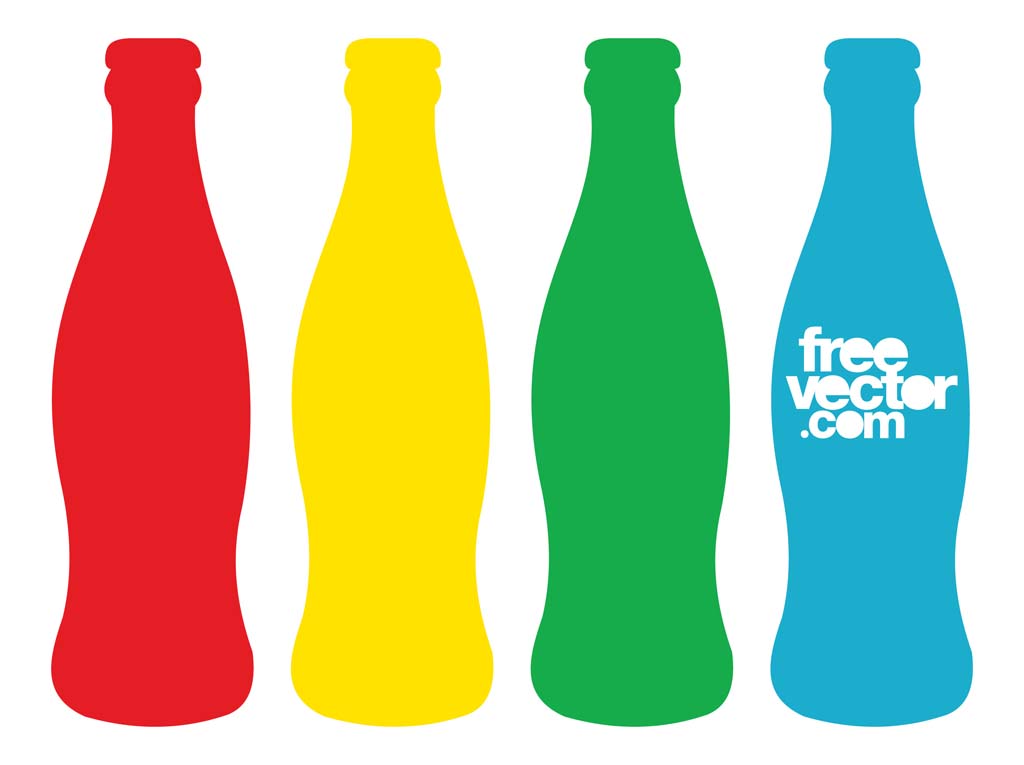 Frequently Asked Questions
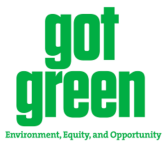 What is the Food Security Gap? There are thousands of households in King County who cannot afford the cost of fresh and healthy foods, neither do they qualify for benefits like EBT, SNAP or Fresh Bucks programs because they make just about enough to fall outside the 200% of federal poverty level. These households in the fringes of poverty level constitute the food security gap.
DID YOU KNOW ?
Which communities will be most impacted by the tax? Low income households and communities of color will be most impacted by the tax. These communities are more likely to purchase lower priced beverages such as soda and other sugary drinks. Diet soda, which will not be taxed, is more commonly purchased by middle class and white people.
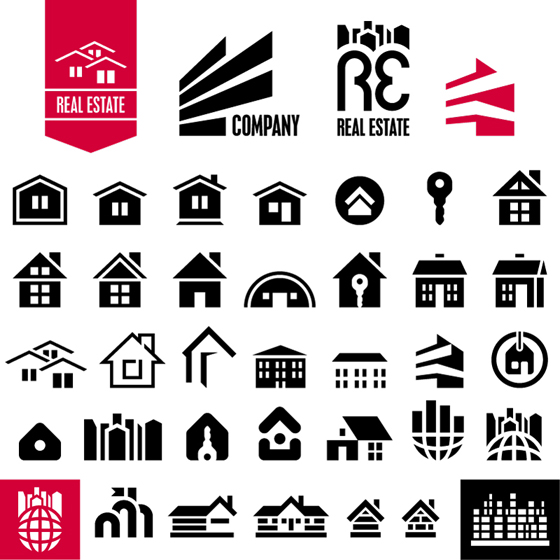 How many people fall in the Food Security Gap?
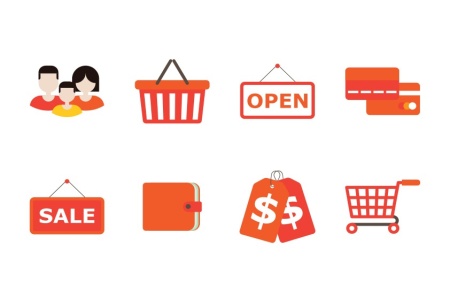 Why do Got Green and its allies support the tax?  When the City proposed a sugary beverage tax, Got Green didn’t want this to be a missed opportunity. While some argue the cost of the tax outweigh the benefits, Got Green and allies know that the revenue generated from the tax can be reinvested into the communities which will be most impacted by the tax. This tax creates the opportunity to provide access to healthy, affordable foods for working families, including preserving the Fresh Bucks program and others from federal cuts.
122,000
HOUSEHOLDS
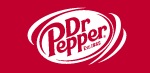 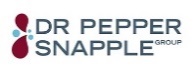 What is the Fresh Bucks program? The Fresh Bucks program gives low income families access to affordable, healthy foods. EBT/SNAP users are able to shop at various Farmer’s Markets in surrounding Seattle area and receive a dollar to dollar match for up to $10 which can be used to purchase fruits and vegetables.
KING COUNTY
Who is BIG SODA?
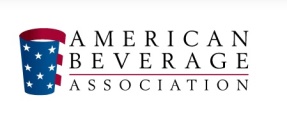 Is the Tax a job killer? There are options for beverage makers, manufacturers and small businesses to continue to be successful and retain jobs. 
Sales of bottled water and other non-taxed healthy drinks could increase, creating jobs.
Opportunity for small beverage makers to compete with Big Soda increases if Big Soda sales decrease.
Beverage makers could use less sugar in their drinks to reduce impacts of the tax.
Big Soda has threatened to lay off workers to protect their profits. Only one city (Philadelphia) has any claim of job loss out of the 6 cities and 1 county which have enacted the tax.
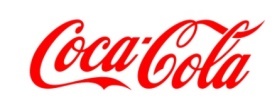 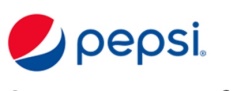 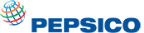 Between 2009 - 2016
 BIG SODA $PENT
 approx. $67 billion
TO DEFEAT 
SUGARY BEVERAGES TAX
in USA
Big Soda wants to hide the truth about sugar loaded drinks. Don’t fall for the trap. Know the facts.
Big Soda spends big bucks to downplay risk of sugar and refute its role in increasing risk of obesity, diabetes, heart disease and other health impacts.
Big Soda claims ‘threat to choice’ and ‘grocery tax’ to mislead people.
Big Soda targets print/air media advertising and marketing to low income neighborhoods and young people knowing it hurts our communities.
Big soda hires people of color firms for negative campaigns and lobbying and recruits people of color for advertisements and commercials.
For more information contact 
Tanika or Tammy @ 206.290.5136
www.gotgreenseattle.org
[Speaker Notes: Sources: 
KC food security gap – Got Green
Fresh bucks – City of Seattle 
Big soda lobby $$ - Center for Science in Public Interest: https://cspinet.org/resource/big-soda-vs-public-health-1
$$ to research - http://www.npr.org/sections/thetwo-way/2016/09/13/493739074/50-years-ago-sugar-industry-quietly-paid-scientists-to-point-blame-at-fat]